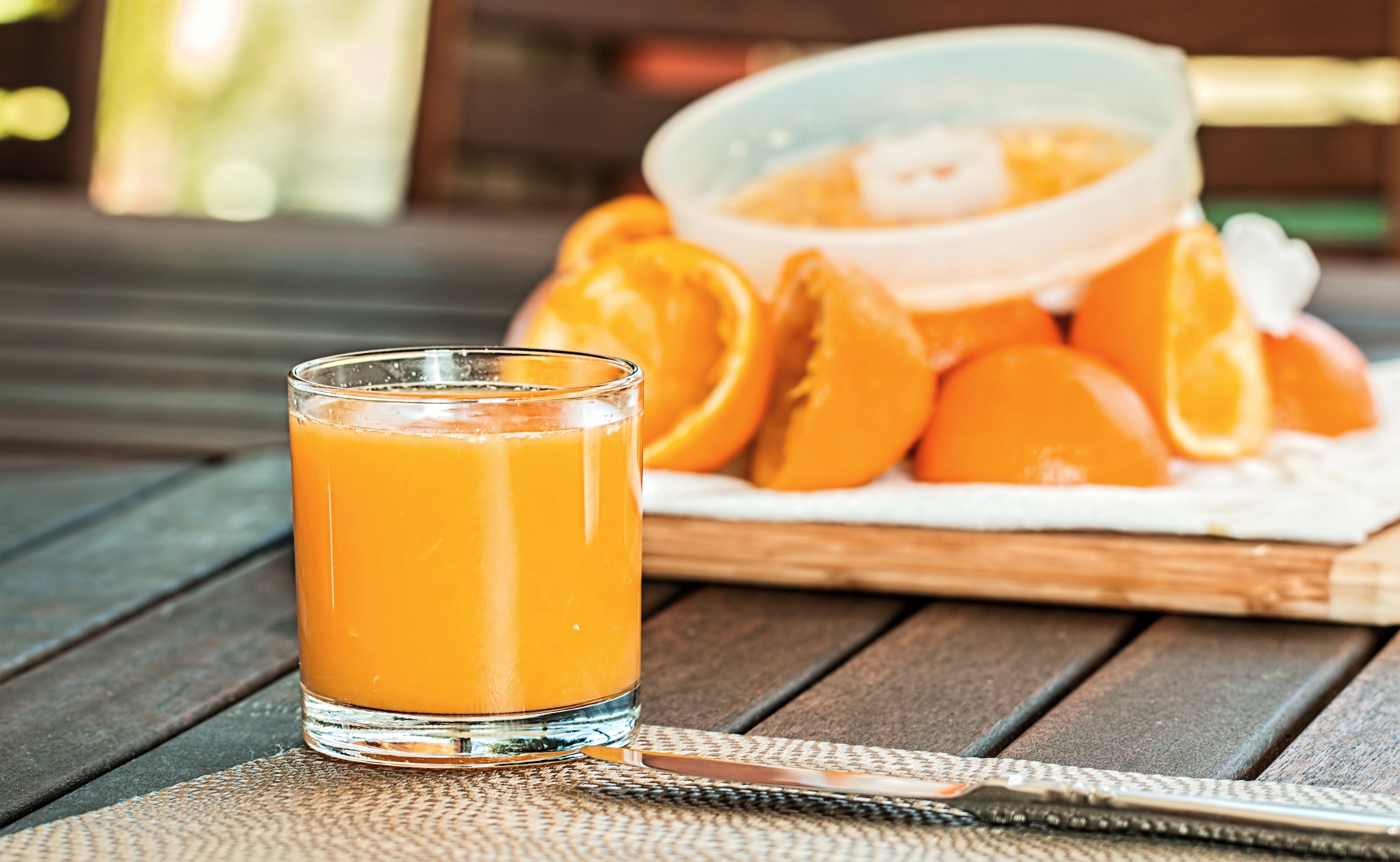 Beginner’s Guide to Juicing
Juicing has a lot to offer you that will benefit your health and wellbeing
Eat your vegetables!
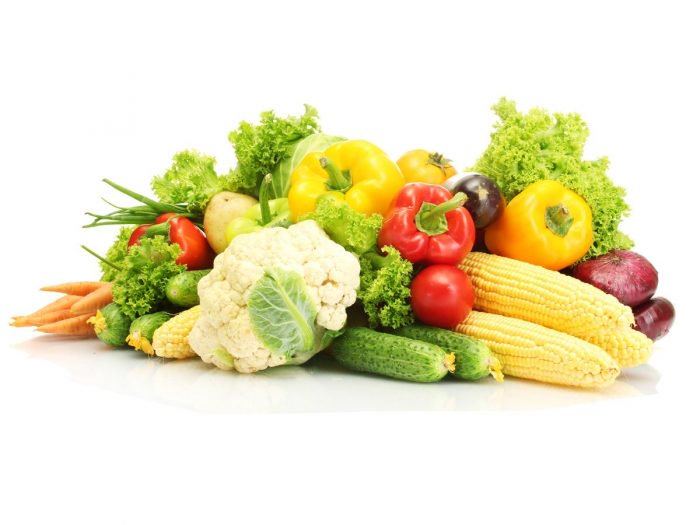 Fruits and vegetables are known to reduce the risk of certain cancers, heart disease, high cholesterol and high blood pressure

They are filled with the vitamins and minerals you need to remain healthy and full of energy

It’s a simple fact that the more fruits and vegetables you eat, the more you enjoy the benefits

You should be eating more than five servings every day
That sounds close to impossible, doesn’t it?
We can’t always consume all the fruits and vegetables we need

Juicing concentrates the produce so that one glass can serve as the equivalent of several pieces of fruit and vegetables

Juicing makes it easier to enjoy the benefits of fruits and vegetables
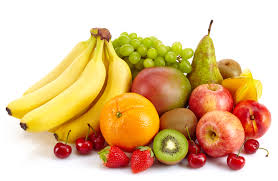 A juicer extracts all the liquid and discards everything else

So, what you are left with is highly concentrated fruit and vegetable juice

A blender mashes the whole fruits or vegetables, but leaves the fiber
Juices can serve as a vibrant meal replacement, but you need solid foods as well
Juicing vs. Blending
These days, people are becoming more aware of the effects that the foods they consume has on their body and entire life

Every study over the past few decades indicates that many of us are overfeed and undernourished
Juicing separates the juice from fiber, leaving you with a heavy concentration of plant-based nutrients

Your body gets a heavy shot of vitamins and minerals

Not surprisingly, you need a juicer to extract juice from fruits and vegetables

Blending processes the entire fruit or vegetable, simply creating a different form of the same thing
You blend a carrot, you get a carrot, albeit in a liquid, smoothie form

It is not concentrated, like juicing

It does, however, retain all the needed fiber that juicing removes

Juicing provides more concentrated nutrition
Blending gives you all the benefits of produce, along with the fiber

As a general rule of thumb, the amount of fruits and vegetables needed for one glass of juice will provide you three glasses of blended smoothies

Since blending retains fiber, which slows down the absorption of sugar into the bloodstream, blending might be an excellent option if you are watching your sugar intake
When you blend, you can also add different types of foods to the blender, such as yogurt or nuts

Both juicing and blending are an excellent way to consume more fruits and vegetables

If you’re feeling sneaky, it a great opportunity to get some vegetables and fruits into your finicky little eaters
Juicing and blending let you use up produce that is ready to wilt

For juicing fruits, try papaya, all citrus fruits, apples, pineapples, and grapes

For blending, less juicy fruits work best, such as avocados, bananas, peaches, all berries, and mangos
For juicing vegetables, try tomatoes, cucumber, celery, green leafy vegetables, and cabbage

Use vegetables with lots of fiber for blending, such kale, spinach and any squash

Adding some citrus fruit to your kale or spinach can remove some of the bitterness

Whenever you blend, remember to add water, coconut milk or yogurt